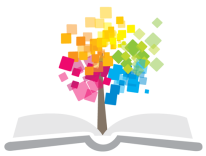 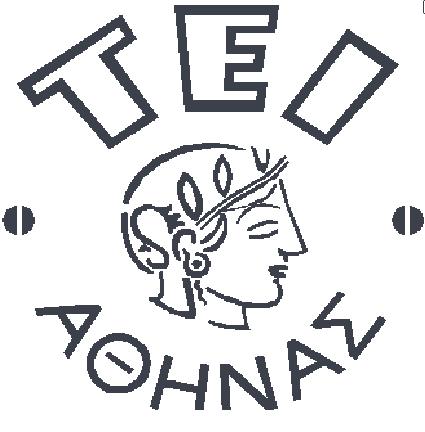 Ανοικτά Ακαδημαϊκά Μαθήματα στο ΤΕΙ Αθήνας
Μεταγλωττιστές (Compilers) (Θ)
Ενότητα 3α: Αυτόματα Αναγνώρισης
Κατερίνα Γεωργούλη
Τμήμα Μηχανικών Πληροφορικής ΤΕ
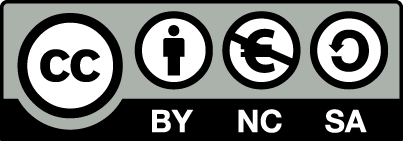 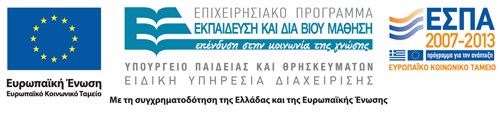 Περιεχόμενα Μαθήματος
Εισαγωγή στους Μεταφραστές
Γλώσσες & Γραμματικές
 Αυτόματα Αναγνώρισης
Λεκτική Ανάλυση
Συντακτική Ανάλυση
Σημασιολογική Ανάλυση & Πίνακες Συμβόλων
Παραγωγή Ενδιάμεσου Κώδικα
Βελτιστοποίηση Ενδιάμεσου Κώδικα
Παραγωγή & Βελτιστοποίηση τελικού κώδικα
1
Πεπερασμένο αυτόματο
Ένα πεπερασμένο αυτόματο (ΠΑ)  Μ αποτελείται από:
Ένα αλφάβητο Σ
Ένα σύνολο πεπερασμένων καταστάσεων S
Μια συνάρτηση μετάβασης Τ: S x Σ → S
Μια αρχική κατάσταση so Î S
Ένα σύνολο καταστάσεων κατάληξης A   S
b
c
a
S0
S1
S2
S2
S3
S2
d
2
Ορισμός ΠΠΑ
Προσδιοριστικό (ντετερμινιστικό) πεπερασμένο αυτόματο (ΠΠΑ):
είναι ένα αυτόματο του οποίου οι συναρτήσεις μετάβασης οδηγούν από μια συγκεκριμένη κατάσταση σε μια μοναδική επόμενη κατάσταση:
0
0
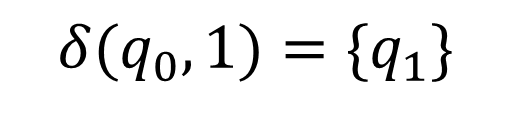 Συνάρτηση μετάβασης:
1
q0
q1
1
3
Συναρτήσεις μετάβασης ΠΠΑ (1 από 2)
Προφανώς, σε 1 βήμα υπολογισμού, το αυτόματο:
(α) πηγαίνει σε μία νέα κατάσταση, 
(β) λιγοστεύει κατά 1 σύμβολο που έχει να διαβάσει,
(γ) αλλάζει την μνήμη του 
 παράγει ένα νέο στιγμιότυπο.
Συναρτήσεις μετάβασης ΝΠΑ (2 από 2)
Όταν τελειώσει η ανάγνωση εισόδου, το αυτόματο θα τερματίσει. 
Αυτό μπορεί να χρειαστεί πολλά βήματα. 
Ορισμός: Έστω ότι η λέξη εισόδου είναι αρχικά η w.
Έστω ότι το αυτόματο τερματίζει και η τελική του κατάσταση ανήκει στο σύνολο F των «αποδεκτών καταστάσεων». Τότε λέγουμε ότι το αυτόματο «δέχεται» την λέξη w.
5
Συμβάσεις σχεδιασμού αυτομάτων
ΣΥΜΒΑΣΕΙΣ:
Δεν απεικονίζουμε τις καταστάσεις λάθους.
Χρησιμοποιούμε διπλό κύκλο για τις καταστάσεις κατάληξης.
π.χ.


L= (a|b)*b
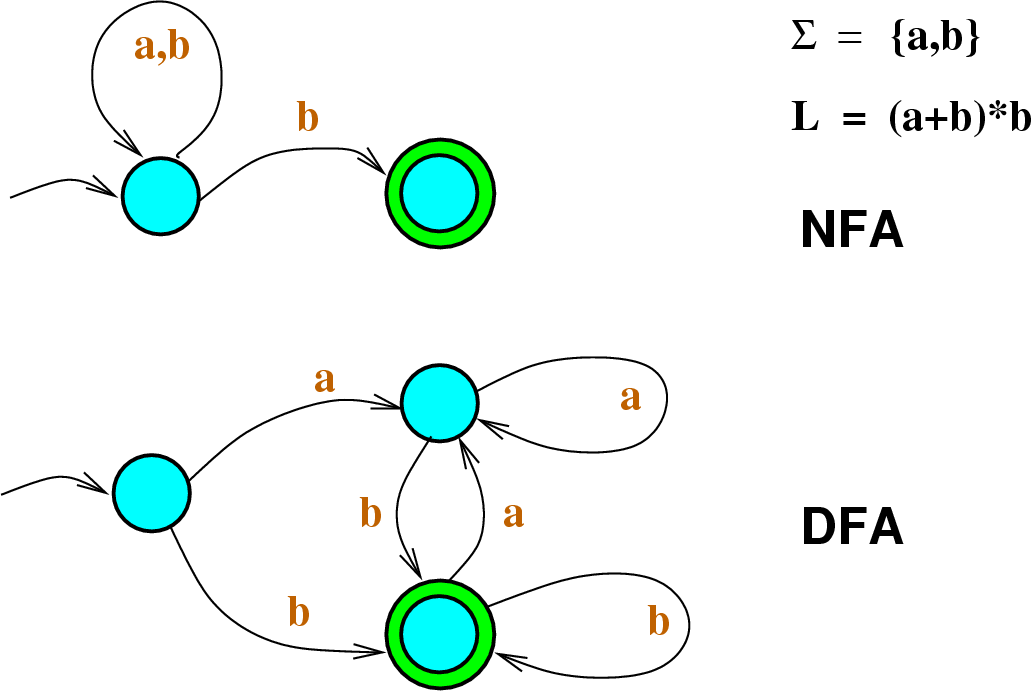 6
Παραδείγματα σχεδιασμού ΠΠΑ
Αυτόματο για τα σχόλια στη C: 
Κανονική  Έκφραση: // [.]*|/*[. \n ]*/
			ή 	 /(/ [.]*|*[. \n ]*/ )
7
Παραδείγματα σχεδιασμού ΠΠΑ
Αυτόματο για τα σχόλια στη C: 
	 
/ (/ [.]*|*[. \n ]*/ )
start
none
slash
8
Παραδείγματα σχεδιασμού ΠΠΑ
Αυτόματο για τα σχόλια στη C:
/( / [.]*|* [. \n ]*/ )
start
none
slash
other
9
Παραδείγματα σχεδιασμού ΠΠΑ
Αυτόματο για τα σχόλια στη C:
other
// [.]*
C++
exit
end- of - line
start
none
slash
other
10
Παραδείγματα σχεδιασμού ΠΠΑ
Αυτόματο για τα σχόλια στη C:
other
/ * [. \n ]*/
C++
exit
end- of - line
start
none
other
slash
other
exit
C
star
11
Παραδείγματα σχεδιασμού ΠΠΑ
Αυτόματο για τα σχόλια στη C:
other
/ * [. \n ]*/
C++
exit
end- of - line
start
none
other
slash
other
exit
C
star
other
12
Παραδείγματα σχεδιασμού ΠΠΑ
Αυτόματο για τα σχόλια στη C:
other
/ * [. \n ]*/
C++
exit
end- of - line
start
none
other
slash
other
exit
C
star
other
13
Προσομοίωση ΠΠΑ
H προσομοίωση των ΠΠΑ μπορεί να γίνει με τους εξής δύο τρόπους:
Με γράφο μετάβασης (transition graph),
Με πίνακα μετάβασης (transition table).
14
Πίνακας Μετάβασης
Χαρακτηριστικά:
2 διαστάσεις
Καθορίζει τη συνάρτηση μετάβασης του αυτομάτου
Για κάθε κατάσταση
Για κάθε χαρακτήρα
Δηλώνει τις καταστάσεις κατάληξης
Προσομοίωση ΠΠΑ – Παράδειγμα 1
0
0
1
q0
q1
1
γράμμα
ψηφίο
διαχωριστής
Κατάσταση εξόδου
«αρχή»
«όνομα»
ΟΧΙ
«όνομα»
«όνομα»
«όνομα»
«τέλος»
ΟΧΙ
«τέλος»
ΝΑΙ
Προσομοίωση ΠΠΑ – Παράδειγμα 2
Είσοδος: Μία συμβολοσειρά εισόδου, ένας πίνακας μετάβασης Τ και ένας πίνακας KA λογικών τιμών, που δηλώνουν τις καταλήξεις του αυτόματου
Έξοδος: Το αν η συμβολοσειρά εισόδου ανήκει στη γλώσσα του αυτόματου ή όχι
Επαναληπτική Διαδικασία: 
κατάσταση:= «αρχή»;
ch:= ο επόμενος χαρακτήρας εισόδου;
Όσο ((όχι ΚΑ[κατάσταση]) ΚΑΙ (όχι Τ[κατάσταση, ch] κενό)) επανέλαβε
	νέα_κατάσταση:= Τ[κατάσταση, ch];
	ch:= ο επόμενος χαρακτήρας εισόδου;
	κατάσταση:= νέα_κατάσταση;
Τέλος επανάληψης
αν (ΚΑ[κατάσταση]) τότε   ……	συμβολοσειρά αποδεκτή
   αλλιώς          	………………………	συμβολοσειρά μη αποδεκτή
Αλγόριθμος Προσομοίωσης ΠΠΑ
Διάγραμμα Μετάβασης
Χαρακτηριστικά:
Ίδιοι κόμβοι και μεταβάσεις με το αυτόματο.
Στην έξοδο επιστρέφει αναγνωριστικό.
Επιπλέον έξοδοι σε περίπτωση εγκλωβισμού.
Προσομοιώνεται με πίνακα μετάβασης.
0
0
άλλο
άλλο
διαχωριστής
1
Κλήση διαχειριστή λαθών
<δυαδική σταθερά>
q0
q1
1
‘Ασκηση
Κατασκευάστε ένα πεπερασμένο αυτόματο που να περιγράφει τη λειτουργία της μηχανής που πουλάει αναψυκτικά. (όλα κοστίζουν από 5 ευρώ). Δέχεται μόνο νομίσματα 1 και 2 ευρώ και μπορεί να δώσει ρέστα. Κάθε στιγμή ο αγοραστής μπορεί να ρίξει ένα παραπάνω νόμισμα ή να πατήσει το κουμπί απελευθέρωσης εισιτηρίου. Η μηχανή επιστρέφει το αναψυκτικό μόλις πατηθεί το κουμπί και αφού έχουν συμπληρωθεί τουλάχιστον τα 5 ευρώ.
20
Μη Προσδιοριστικά Πεπερασμένα Αυτόματα (1 από 3)
Το μη προσδιοριστικό πεπερασμένο αυτόματο -ΜΠΑ (nondeterministic finite-state automaton ή NFA) είναι ένα πεπερασμένο αυτόματο που από μία κατάσταση, διαβάζοντας ένα σύμβολο εισόδου, μπορεί να μεταβεί σε μία ή και παραπάνω διαφορετικές καταστάσεις.
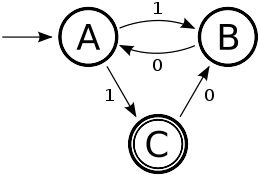 21
Μη Προσδιοριστικά Πεπερασμένα Αυτόματα (2 από 3)
Τα μη προσδιοριστικά πεπερασμένα αυτόματα μπορούν να αναγνωρίσουν μόνο κανονικές γλώσσες, όπως και τα προσδιοριστικά πεπερασμένα αυτόματα. 
Για κάθε μη προσδιοριστικό πεπερασμένο αυτόματο που αναγνωρίζει μια γλώσσα, υπάρχει ένα ισοδύναμο προσδιοριστικό που αναγνωρίζει την ίδια γλώσσα.
Υπάρχει τρόπος μια κανονική έκφραση να μετατραπεί εύκολα σε μη προσδιοριστικό πεπερασμένο αυτόματο 
Υπάρχει τρόπος μετατροπής ενός μη προσδιοριστικού πεπερασμένου αυτομάτου σε προσδιοριστικό πεπερασμένο αυτόματο
22
Μη Προσδιοριστικά Πεπερασμένα Αυτόματα  (3 από 3)
Έστω το ΜΠΑ:
α
α
α
Και έστω έρχεται προς αναγνώριση η συμβολοσειρά αα:
2η επιλογή
1η επιλογή
α
α
απόρριψη
α
α
α
α
“αποδεκτό”
23
Μετάβαση-ε
Στα μη προσδιοριστικά πεπερασμένα αυτόματα, το αλφάβητο Σ επεκτείνεται, έτσι ώστε να συμπεριλαμβάνει τη μετάβαση-ε, η οποία πραγματοποιείται χωρίς την ανάγνωση κάποιου χαρακτήρα της συμβολοσειράς εισόδου. 
Οι μεταβάσεις-ε είναι απαραίτητες, τόσο στην άμεση αναπαράσταση της κενής συμβολοσειράς, όσο και στην αναπαράσταση της επιλογής μεταξύ διαφορετικών εναλλακτικών περιπτώσεων.
24
Συνάρτηση μετάβασης Τ
Μία άλλη επέκταση, σε σχέση με τον ορισμό των προσδιοριστικών πεπερασμένων αυτομάτων, είναι η επέκταση της συνάρτησης μετάβασης T, έτσι ώστε, για κάθε χαρακτήρα, να είναι δυνατή η πιθανότητα μετάβασης σε περισσότερες από μία καταστάσεις. Λέμε τότε ότι το πεδίο τιμών της συνάρτησης Τ είναι το δυναμοσύνολο του συνόλου καταστάσεων S και αυτό συμβολίζεται με  (S).
S2
a
b
S3
S1
a
S4
25
Παράδειγμα λειτουργίας ΜΠΑ (1 από 12)
a      b
ε
b
a
ε
26
Παράδειγμα λειτουργίας ΜΠΑ (2 από 12)
a
b
a
b
ε
ε
27
Παράδειγμα λειτουργίας ΜΠΑ (3 από 12)
a
b
ε
b
a
ε
28
Παράδειγμα λειτουργίας ΜΠΑ (4 από 12)
a
b
“αποδεκτό”
ε
b
a
ε
29
Παράδειγμα λειτουργίας ΜΠΑ (5 από 12)
Άλλη συμβολοσειρά
a
a
b
b
ε
b
a
ε
30
Παράδειγμα λειτουργίας ΜΠΑ (6 από 12)
a
a
b
b
ε
a
b
ε
31
Παράδειγμα λειτουργίας ΜΠΑ (7 από 12)
a
a
b
b
ε
a
b
ε
32
Παράδειγμα λειτουργίας ΜΠΑ (8 από 12)
a
a
b
b
ε
a
b
ε
33
Παράδειγμα λειτουργίας ΜΠΑ (8 από 12)
a
a
b
b
ε
a
b
ε
34
Παράδειγμα λειτουργίας ΜΠΑ (9 από 12)
a
a
b
b
ε
b
a
ε
35
Παράδειγμα λειτουργίας ΜΠΑ (11 από 12)
a
a
b
b
“αποδεκτό”
b
ε
a
ε
36
Χρήση ΜΠΑ
Τα μη προσδιοριστικά αυτόματα χρησιμεύουν, ως ενδιάμεση μορφή αναπαράστασης, για διενέργεια λεκτικής ανάλυσης. 
Κάθε κανονική έκφραση μετατρέπεται, από ένα κατάλληλο αλγόριθμο, σε μη προσδιοριστικό αυτόματο, που αναγνωρίζει τη γλώσσα της έκφρασης. 
Το αυτόματο με τη σειρά του μετατρέπεται με τη χρήση ενός άλλου αλγορίθμου, σε προσδιοριστικό και ακολουθεί ελαχιστοποίηση του αριθμού των καταστάσεών του.
37
Κανονικές εκφράσεις και αντίστοιχα ΠΠΑ
Μη Προσδιοριστικό Πεπερασμένο Αυτόματο
ΜΠΑ
Προσδιοριστικό Πεπερασμένο Αυτόματο
ΠΠΑ
Κανονικές Εκφράσεις
ΚΕ
Υλοποίηση Προσδιοριστικού Αυτομάτου με πίνακα μεταβάσεων
Λεκτικός Προσδιορισμός Γλώσσας
38
Κανονικές εκφράσεις και αντίστοιχα ΜΠΑ (1 από 4)
Για κάθε στοιχειώδη ΚΕ προσδιορίστε ένα αυτόματο:
Για την ΚΕ ε :
ε
Για την ΚΕ a :
a
39
Κανονικές εκφράσεις και αντίστοιχα ΜΠΑ (2 από 4)
a
ε
b
ε
Για την ΚΕ ab
Για την ΚΕ a|b
a
ε
ε
b
ε
ε
ε
ε
a
ε
Για την ΚΕ a*
ε
40
Κανονικές εκφράσεις και αντίστοιχα ΜΠΑ (3 από 4)
Παράδειγμα:  (1|0)*1
Βήμα1: (1|0)*
ε
1
ε
ε
ε
..1|0..
ε
Βήμα2:  (1|0)*
0
ε
ε
ε
ε
ε
ε
ε
41
Κανονικές εκφράσεις και αντίστοιχα ΜΠΑ  (4 από 4)
Βήμα3:   (1|0)*1
Παράδειγμα:  (1|0)*1
ε
ε
ε
1
1
ε
ε
0
ε
ε
ε
42
Ε-closure
Η έννοια του Ε-closure:
Το σύνολο των καταστάσεων στις οποίες βρίσκεται ή μπορεί να μεταβεί στο επόμενο βήμα το αυτόματο χωρίς να καταναλώσει χαρακτήρα.
Παράδειγμα:  (1|0)*
ε
1
C
ε
ε
E
Α
Β
G
H
I
J
0
ε
ε
F
1
D
ε
ε
ε
ε
Ε-closure(Α)={A,B,C,D,H}
Ε-closure(B)={B,C,D}
Ε-closure(E)={Ε,G,H,A,B,C,D}
Ε-closure(F)={F,G,H, A,B,C,D}
Ε-closure(G)={G,H,A,B,C,D}
43
Μετατροπή  ΜΠΑ σε ΠΠΑ
Ένα ΜΠΑ μπορεί να βρεθεί σε πολλές διαφορετικές Ν καταστάσεις σε μια δεδομένη στιγμή ανάλογα της πορείας αναγνώρισης που θα επιλεγεί.
Για το ΜΠΑ ορίζουμε τα: τις καταστάσεις S, την αρχική κατάσταση s  S, τις τελικές καταστάσεις F  S, τις Ε-closures και όλες τις μεταβάσεις a(Χ): Χ 
Y.
a
Για το ΠΠΑ πρέπει να ορίσουμε αντίστοιχα: τις καταστάσεις ως υποσύνολο του S, την αρχική κατάσταση ως ένα σύνολο καταστάσεων από το E-closure (s), τις τελικές καταστάσεις ως ένα σύνολο καταστάσεων που να περιέχει τουλάχιστον μια από τις F, και τις μεταβάσεις Χ 
a
Υ, εάν Υ=Ε-closure(a(X))
44
Από ΜΠΑ σε ΠΠΑ (παραδείγματα)
Παράδειγμα:  (1|0)*
ε
1
C
ε
ε
E
Α
Β
G
H
. . .
0
ε
ε
F
D
ε
ε
1
ε
Ε,G,H,A,B,C,D
1
0
A,B,C,D,H,I
Ε-closure(Α)={A,B,C,D,H}
Ε-closure(E)={Ε,G,H,A,B,C,D}
Ε-closure(F)={F,G,H, A,B,C,D}
Ε-closure(G)={G,H,A,B,C,D}
1
0
F,G,H,A,B,C,D
0
45
Περιβάλλοντα
Συγγραφής Κανονικών Εκφράσεων στο διαδίκτυο
Rubular
Regexpal
Μετατροπής Κανονικών εκφράσεων σε Αυτόματα και αντίστροφα
JFLAP
46
1
1
0
Α
Β
Ασκήσεις
Σχεδιάστε αυτόματα για τις γλώσσες που παράγονται από τις ακόλουθες κανονικές εκφράσεις:
			0*1(0|1)* , (00|01|10|11)+, (0|01)+
Από την παρακάτω κανονική έκφραση για προσημασμένους ακέραιους, σχεδιάστε βήμα-βήμα το ΜΠΑ που αντιστοιχεί στην κανονική έκφραση:  
		 ακέραιος  (+ | -) [0-9]*
Περιγράψτε την κανονική έκφραση που περιγράφει τη γλώσσα που αναγνωρίζεται από το παρακάτω αυτόματο:
47
JFLAP περιβάλλον (1 από 3)
JFLAP
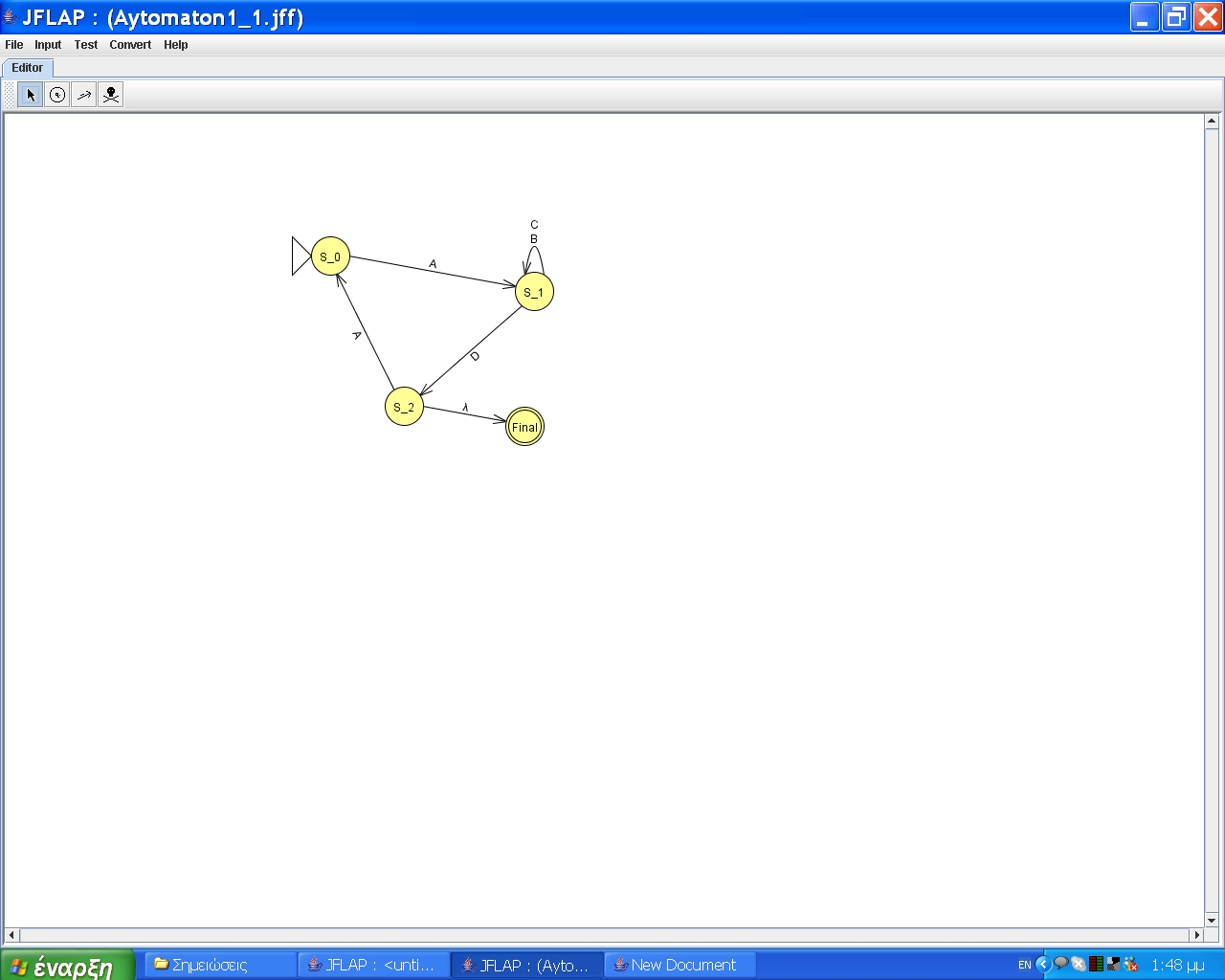 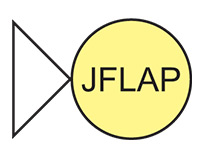 48
JFLAP περιβάλλον (2 από 3)
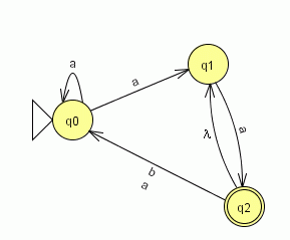 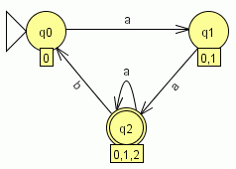 49
JFLAP περιβάλλον (3 από 3)
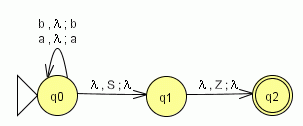 Context-free languages – create
push-down automaton 
context-free grammar
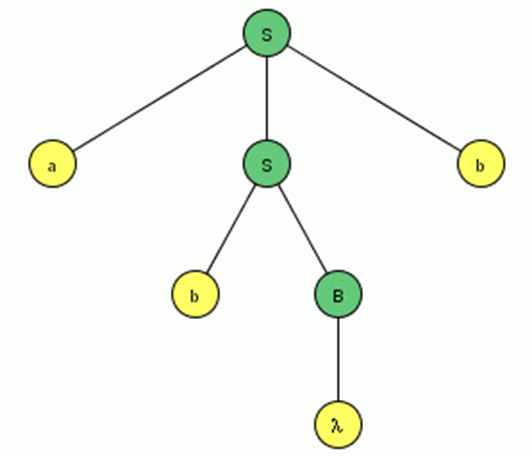 Context-free languages - transform 
PDA -> CFG 
CFG -> PDA (LL parser) 
CFG -> PDA (SLR parser) 
CFG -> CNF 
CFG -> LL parse table and parser 
CFG -> SLR parse table and parser 
CFG -> Brute force parser
50
Τέλος Ενότητας
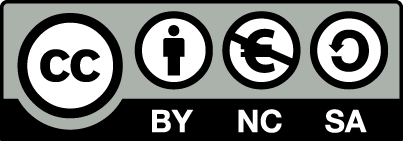 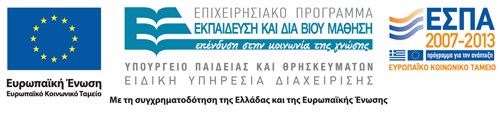 Σημειώματα
Σημείωμα Αναφοράς
Copyright Τεχνολογικό Εκπαιδευτικό Ίδρυμα Αθήνας, Κατερίνα Γεωργούλη 2014. Κατερίνα Γεωργούλη. «Μεταγλωττιστές. Ενότητα 3α: Αυτόματα Αναγνώρισης». Έκδοση: 1.0. Αθήνα 2014. Διαθέσιμο από τη δικτυακή διεύθυνση: ocp.teiath.gr.
Σημείωμα Αδειοδότησης
Το παρόν υλικό διατίθεται με τους όρους της άδειας χρήσης Creative Commons Αναφορά, Μη Εμπορική Χρήση Παρόμοια Διανομή 4.0 [1] ή μεταγενέστερη, Διεθνής Έκδοση.   Εξαιρούνται τα αυτοτελή έργα τρίτων π.χ. φωτογραφίες, διαγράμματα κ.λ.π., τα οποία εμπεριέχονται σε αυτό. Οι όροι χρήσης των έργων τρίτων επεξηγούνται στη διαφάνεια  «Επεξήγηση όρων χρήσης έργων τρίτων». 
Τα έργα για τα οποία έχει ζητηθεί άδεια  αναφέρονται στο «Σημείωμα  Χρήσης Έργων Τρίτων».
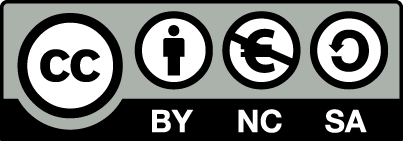 [1] http://creativecommons.org/licenses/by-nc-sa/4.0/ 
Ως Μη Εμπορική ορίζεται η χρήση:
που δεν περιλαμβάνει άμεσο ή έμμεσο οικονομικό όφελος από την χρήση του έργου, για το διανομέα του έργου και αδειοδόχο
που δεν περιλαμβάνει οικονομική συναλλαγή ως προϋπόθεση για τη χρήση ή πρόσβαση στο έργο
που δεν προσπορίζει στο διανομέα του έργου και αδειοδόχο έμμεσο οικονομικό όφελος (π.χ. διαφημίσεις) από την προβολή του έργου σε διαδικτυακό τόπο
Ο δικαιούχος μπορεί να παρέχει στον αδειοδόχο ξεχωριστή άδεια να χρησιμοποιεί το έργο για εμπορική χρήση, εφόσον αυτό του ζητηθεί.
Επεξήγηση όρων χρήσης έργων τρίτων
Δεν επιτρέπεται η επαναχρησιμοποίηση του έργου, παρά μόνο εάν ζητηθεί εκ νέου άδεια από το δημιουργό.
©
διαθέσιμο με άδεια CC-BY
Επιτρέπεται η επαναχρησιμοποίηση του έργου και η δημιουργία παραγώγων αυτού με απλή αναφορά του δημιουργού.
διαθέσιμο με άδεια CC-BY-SA
Επιτρέπεται η επαναχρησιμοποίηση του έργου με αναφορά του δημιουργού, και διάθεση του έργου ή του παράγωγου αυτού με την ίδια άδεια.
διαθέσιμο με άδεια CC-BY-ND
Επιτρέπεται η επαναχρησιμοποίηση του έργου με αναφορά του δημιουργού. 
Δεν επιτρέπεται η δημιουργία παραγώγων του έργου.
διαθέσιμο με άδεια CC-BY-NC
Επιτρέπεται η επαναχρησιμοποίηση του έργου με αναφορά του δημιουργού. 
Δεν επιτρέπεται η εμπορική χρήση του έργου.
Επιτρέπεται η επαναχρησιμοποίηση του έργου με αναφορά του δημιουργού
και διάθεση του έργου ή του παράγωγου αυτού με την ίδια άδεια.
Δεν επιτρέπεται η εμπορική χρήση του έργου.
διαθέσιμο με άδεια CC-BY-NC-SA
διαθέσιμο με άδεια CC-BY-NC-ND
Επιτρέπεται η επαναχρησιμοποίηση του έργου με αναφορά του δημιουργού.
Δεν επιτρέπεται η εμπορική χρήση του έργου και η δημιουργία παραγώγων του.
διαθέσιμο με άδεια 
CC0 Public Domain
Επιτρέπεται η επαναχρησιμοποίηση του έργου, η δημιουργία παραγώγων αυτού και η εμπορική του χρήση, χωρίς αναφορά του δημιουργού.
Επιτρέπεται η επαναχρησιμοποίηση του έργου, η δημιουργία παραγώγων αυτού και η εμπορική του χρήση, χωρίς αναφορά του δημιουργού.
διαθέσιμο ως κοινό κτήμα
χωρίς σήμανση
Συνήθως δεν επιτρέπεται η επαναχρησιμοποίηση του έργου.
55
Διατήρηση Σημειωμάτων
Οποιαδήποτε αναπαραγωγή ή διασκευή του υλικού θα πρέπει να συμπεριλαμβάνει:
το Σημείωμα Αναφοράς
το Σημείωμα Αδειοδότησης
τη δήλωση Διατήρησης Σημειωμάτων
το Σημείωμα Χρήσης Έργων Τρίτων (εφόσον υπάρχει)
μαζί με τους συνοδευόμενους υπερσυνδέσμους.
Χρηματοδότηση
Το παρόν εκπαιδευτικό υλικό έχει αναπτυχθεί στo πλαίσιo του εκπαιδευτικού έργου του διδάσκοντα.
Το έργο «Ανοικτά Ακαδημαϊκά Μαθήματα στο ΤΕΙ Αθήνας» έχει χρηματοδοτήσει μόνο την αναδιαμόρφωση του εκπαιδευτικού υλικού. 
Το έργο υλοποιείται στο πλαίσιο του Επιχειρησιακού Προγράμματος «Εκπαίδευση και Δια Βίου Μάθηση» και συγχρηματοδοτείται από την Ευρωπαϊκή Ένωση (Ευρωπαϊκό Κοινωνικό Ταμείο) και από εθνικούς πόρους.
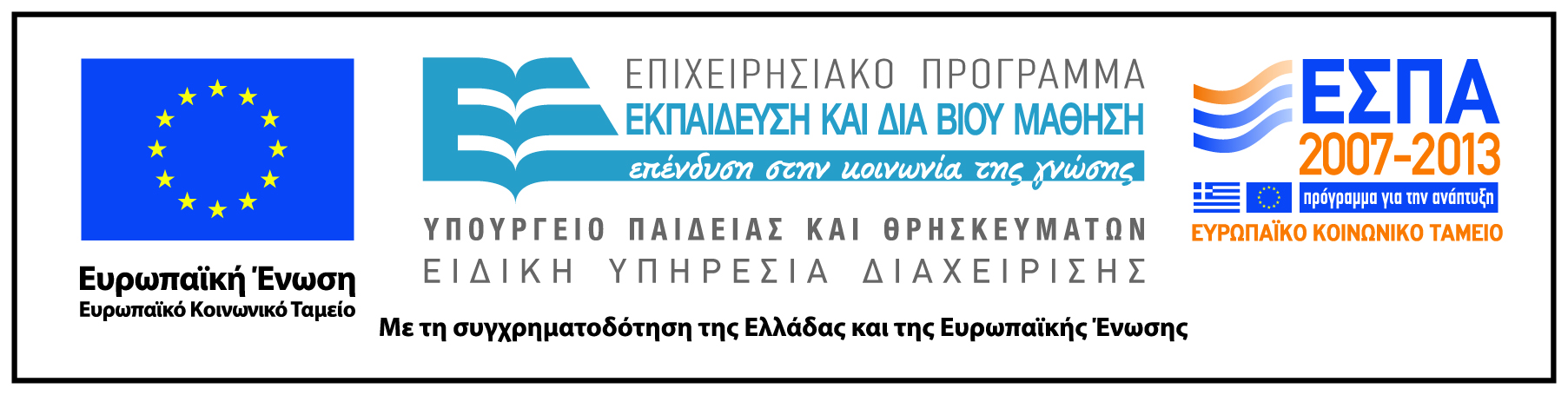